●選ぶコツ
しいたけは肉厚なもので、かさの裏が白いほど新鮮。
かさの裏が赤茶けているものは味も香りも数段落ちる。
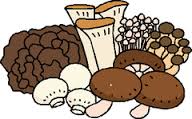 きのこ類
主な栄養素
まいたけ　　　ビタミンB1・B2・D　ナイアシン　カリウム　食物繊維
しいたけ　　　ビタミンB1・B2・D　ナイアシン　カリウム　食物繊維
えのきだけ　
しめじ
ビタミンB1・B2　ナイアシン　カリウム　食物繊維
ビタミンB1・B2　ナイアシン　カリウム　食物繊維
栄養的な特徴は、カルシウムの吸収を助けるビタミンD効果をもつエルゴステリン、美容ビタミンと言われるB2です。B2脂質や糖質の代謝をよくするほか、血中コレステロールを下げる作用もあると言われています。もう一つは食物繊維が豊富です。がんをはじめ、生活習慣病の予防に有効なだけでなく便秘解消に有効です。まいたけのグルカンには低下した免疫機能を正常に戻し、がん細胞の増殖を防ぐ効果が期待されています。しいたけの特有のエリタデニンは動脈硬化や高血圧の予防と改善に働きます。えのきだけに豊富なビタミンB1は神経系の機能を正常に保つ働きをします。ぶなしめじは免疫力を高め、がんの進行を抑えると注目されています。
脱コレステロール作用で動脈硬化を予防
きのこ類はカルシウムの吸収率を高める
ビタミンDを含むので、カルシウムの豊富な
いわし・小魚・小松菜などを。
またビタミンB群にはたんぱく質やビタミンEを
組み合わせると、体力や気力増進、動脈硬化予防
に効果的です。
効果的な
組合せ
プラスしたい食材
きのこ類
＋
レバー・うなぎの蒲焼・鶏卵・たらこ・すじこ・肉類
食べもの栄養辞典より